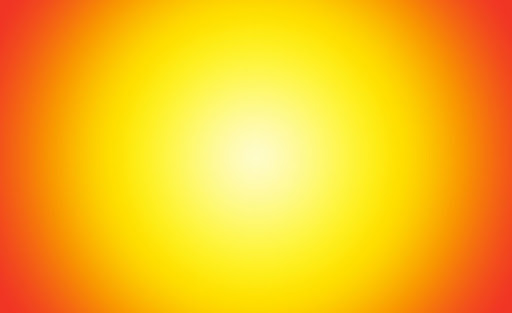 Who You Say I am
名分祢已赐给我
by Hillsong
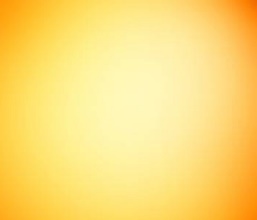 Who am I that the highest King
Would welcome me
I was lost but He brought me in
Oh His love for me (x2)
我是谁 那至高君王竟欢迎我
曾失丧祂却领回我
祂何等爱我 (x2)
Who You Say I am 1/9
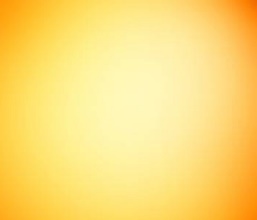 Who the Son sets free
Oh is free indeed
I’m a child of God
Yes I am
圣子释放的 就得真自由
我是神儿女 这就是我
Who You Say I am 2/9
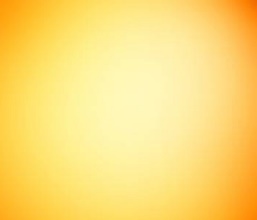 Free at last
He has ransomed me
His grace runs deep
While I was a slave to sin
Jesus died for me, Yes He died for me
终自由 祂已赎回我
恩典涌流 当我还做罪人时
耶稣为我死 祂竟为我死
Who You Say I am 3/9
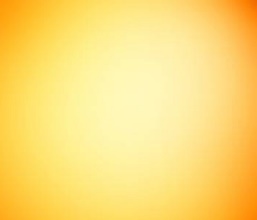 Who the Son sets free
Oh is free indeed
I’m a child of God
Yes I am
圣子释放的 就得真自由
我是神儿女 这就是我
Who You Say I am 4/9
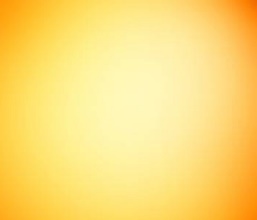 In my Father’s house
There’s a place for me
I’m a child of God
Yes I am
在我父家中 必有我居所
我是神儿女 这就是我
Who You Say I am 5/9
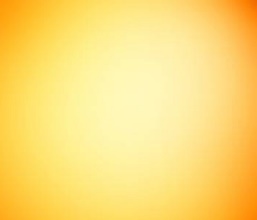 I am chosen
Not forsaken
I am who You say I am
袮拣选我 不离弃我
名分祢已赐给我
Who You Say I am 6/9
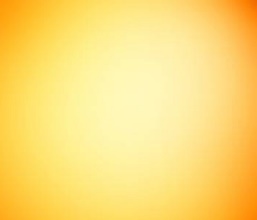 You are for meNot against me
I am who You say I am (x3)
神帮助我 不敌挡我
名分祢已赐给我 (x3)
Who You Say I am 7/9
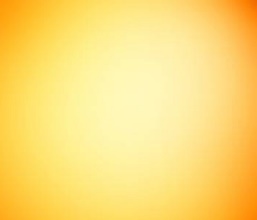 Who the Son sets free
Oh is free indeed
I’m a child of God
Yes I am
圣子释放的 就得真自由
我是神儿女 这就是我
Who You Say I am 8/9
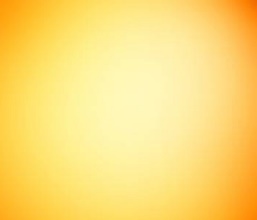 In my Father’s house
There’s a place for me
I’m a child of God
Yes I am
在我父家中 必有我居所
我是神儿女 这就是我
Who You Say I am 9/9